Урок русского языка в 7 классе
Служебные части речи
Седьмое февраля
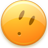 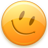 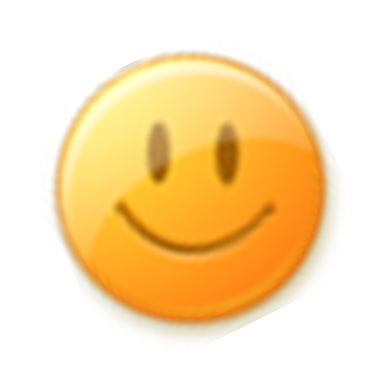 Нарисуй настроение
Лист самооценки
Самостоятельно работал – « 2 »
Пользовался подсказками – « 1 »
Не справился с заданием – « 0 »
Задание №1
«Орфографическая разминка»
(Во)время помочь
            (Во)время урока
            (На)чисто переписать
            (На)чисто поле
Различай части речи
Вовремя помочь (когда?) - наречие
Во время урока (во время чего?) – сущ.
Начисто переписать 
На чисто поле (на какое?) – прил.
Лист самооценки
1. Орфографическая разминка 
( взаимопроверка):   2 б. –  всё верно 
                                     1 б. –  1-2 ошибки  
                                     0 б. –  3 и  больше
Минутка чтения
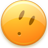 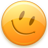 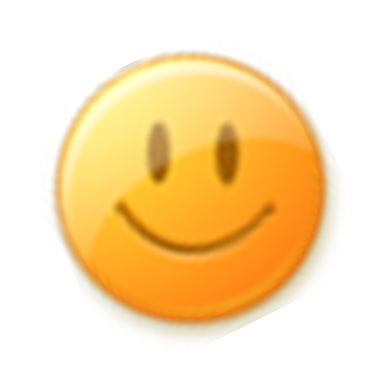 «Прожужжи текст»
Есть ли «связь» с языком, на котором говорит человек, с морщинами на его лице? 
Да, есть, и  самая прямая, утверждает известный перуанский косметолог Эусибио Салине. 
Он долгое время изучал мимику людей, говорящих на разных языках. Самым «жестким» для лица, по его мнению, является английский. 
Когда человек говорит по-английски, мускулы его лица резко сокращаются. И это приводит к преждевременному его старению, появлению морщин и  к складкам.
Самыми «щадящими» для кожи являются такие певучие, мягкие в произношении языки, как испанский, итальянский и русский.
Попробуй прочитать ещё раз!
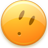 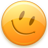 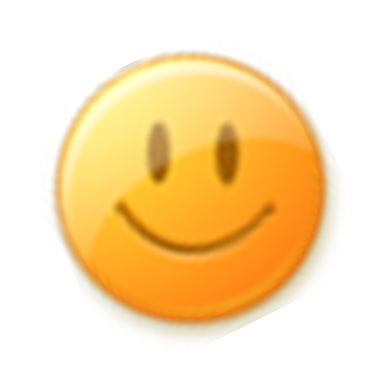 Есть … «связь» …языком, … котором говорит человек, … морщинами … его лице? 
Да, есть, …  самая прямая, утверждает известный перуанский косметолог Эусибио Салине. 
Он долгое время изучал мимику людей, говорящих … разных языках. Самым «жестким» … лица, … его мнению, является английский. 
Когда человек говорит по-английски, мускулы его лица резко сокращаются. … это приводит … преждевременному его ста-рению, появлению морщин …  … складкам.
Самыми «щадящими» … кожи являются такие певучие, мягкие в произношении языки, … испанский, итальянский … русский.
Они неделимы и целы,
Корней и приставок в них нет,
Нельзя отыскать в них морфемы – 
И в этом их главный секрет!
Тема урока:
«Служебные части речи»
Чем отличаются самостоятельные и служебные части речи?
Служебные             служить, прислуживать;
Служба (суф.)
Самостоятельные 
сами,стоят (сложение)
Служебные – вспомогательные, подсобные
Самостоятельные – знаменательные, важные
Сравни написание одинаково звучащих слов:
Мы разговаривали  насчет олимпийских игр.
На счет олимпийцев в банк поступили денежные средства.
Почему  одинаково звучащие слова пишутся по-разному?
Мы разговаривали  насчет олимпийских игр.
На счет олимпийцев в банк поступили денежные средства.
Цель урока:
Надо научиться отличать служебные части речи от самостоятельных.
Заполни схему
Что я знаю о частях речи?
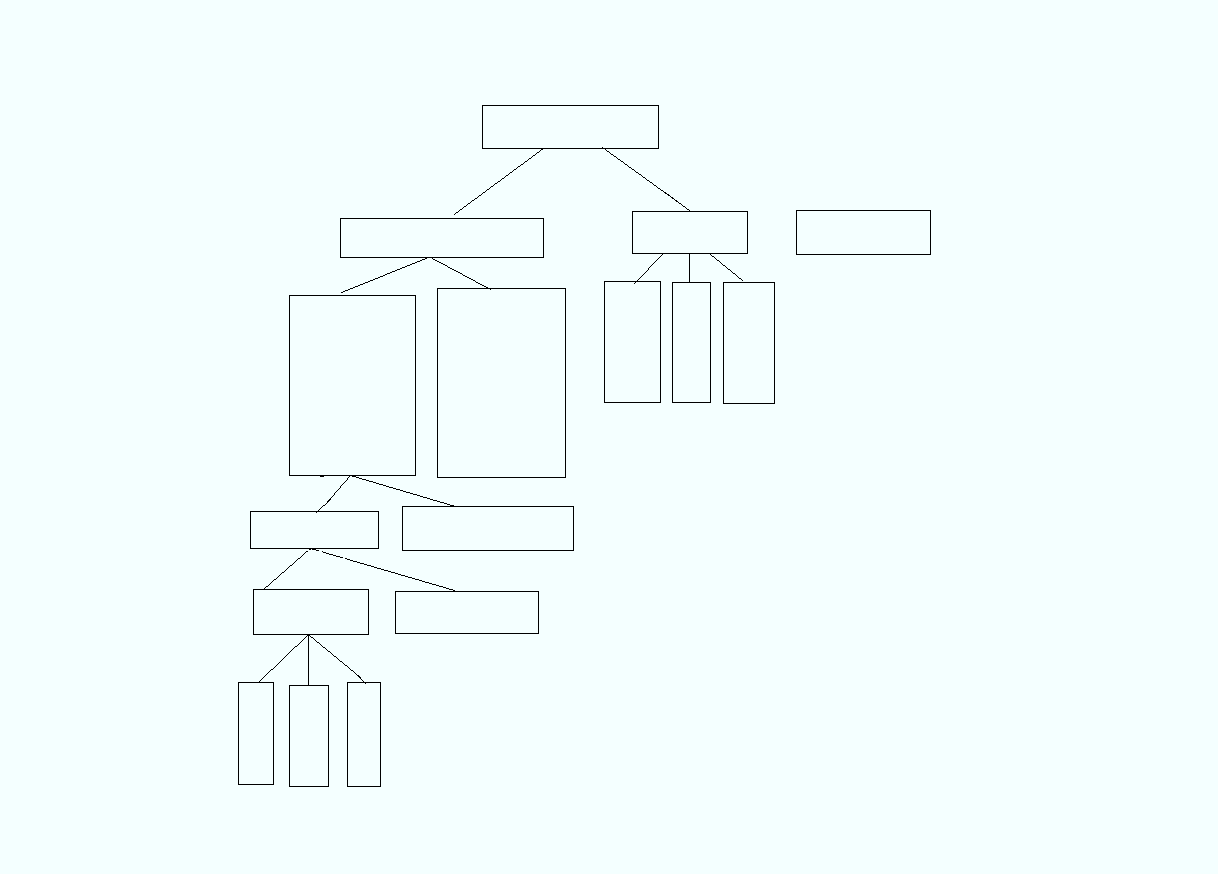 Что я знаю о частях речи?
Сравни с образцом!
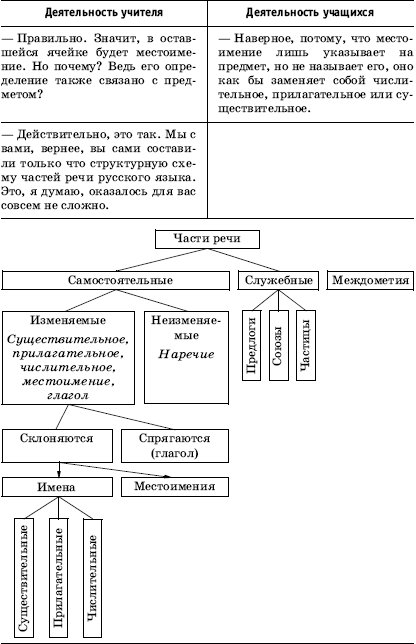 Лист самооценки
2. Составление схемы ( работа в группах)

Самостоятельно работал – « 2 »
Пользовался подсказками – « 1 »
Не справился с заданием – « 0 »
Собери предложения
Ты
быть
большой
однажды
утром
сверкнуть 
алый 
парус
тихо
быть 
плыть
это
чудесный
корабль
в
и
чтобы
если
среди
не 
от
про
по
когда
потому что
Лист самооценки
3. Собери текст ( задача № 1) 
(в парах)

Самостоятельно работал – « 2 »
Пользовался подсказками – « 1 »
Не справился с заданием – « 0 »
В чём отличие служебных частей    речи от самостоятельных?
Не имеют…
Не употребляются…
Не бывают…
Не изменяются!
ЧЕТЫРЕ  НЕ
не имеют лексического значения
не изменяются
не употребляются без самостоятельных частей речи
не бывают членами предложения
Зрительный диктант. 
Вставьте пропущенные служебные части речи, расставьте знаки препинания и объясните  их постановку.
__ друзьями легче море переплыть (с)
__ есть морскую соль что нам досталась. (и)
__  __  друзей __ свете было __ очень трудно жить (а, без)
__ серым стал __ даже алый парус. (и, бы)
Что соединяют служебные слова?
С друзьями легче море переплыть 
И есть морскую соль, что нам досталась. 
А без друзей на свете было б очень трудно жить,
И серым стал бы даже алый парус.
Делаем вывод
Служебные части речи служат для
Связи слов в словосочетании 
(предлоги)
Связи однородных членов предложения
Связи простых предложения в сложном
(союзы)
Образования наклонения глагола
 (частицы)
Лист самооценки
4. Зрительный диктант ( задача №2)

Самостоятельно работал – « 2 »
Пользовался подсказками – « 1 »
Не справился с заданием – « 0 »
Минутка - шутке
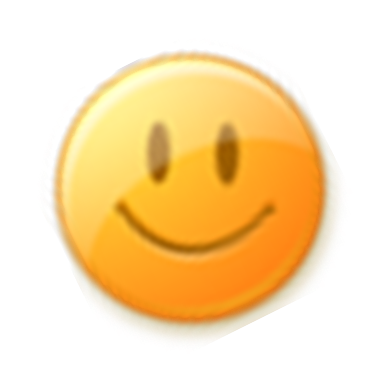 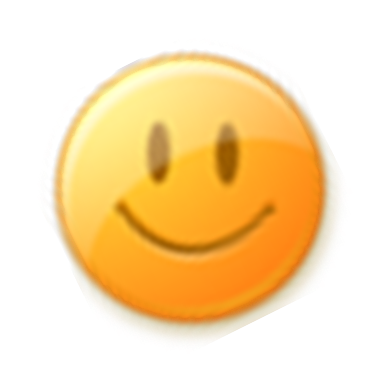 Классифицируйте слова по частям речи.
Объясните, по какому принципу вы действовали?
Отплякиваясь от сурых пляк, каждый хамсик шмыряет на глын по 5 гнусиков. Сколько гнусиков шмырнут на глын 12 хамсиков, отплякивающихся от сурых пляк?
Предлоги, союзы, частицы – 
Все встали в один хоровод,
Служебные, важные лица – 
На редкость серьезный народ.
Без них обойтись невозможно,
И знают об этом они.
Всегда и во всем осторожны:
Нигде не гуляют одни.
Но исподволь и незаметно 
Значенье свое принесут,
Здесь свяжут, а рядом разделят,
Укажут и силу дадут.
Проверочная работа
Заполни таблицу и проверь по образцу
Задание для шустриков
В предложении: Дуб рос около небольшого озера. ОКОЛО является:
А) предлогом;
Б) союзом;
В) наречием.

В предложении: Уж небо осенью дышало. УЖ – это:
А) частица;
Б) союз;
В) наречие.

В предложении: Пусть всегда будет солнце. ПУСТЬ – это:
А) частица;
Б) предлог;
В) союз.
Лист самооценки
Оцени себя сам:
Если вы набрали:
12 – 14 – Так держать!
10 – 11 – Ещё чуть-чуть и будет «5»!
9 – 7 – Будьте внимательнее на уроке 
Меньше 7 – Не расстраивайтесь, в следующий раз обязательно всё получится!
Рефлексия
Что нового узнали на уроке?

Довольны ли  вы своими результатами?

Что оказалось сложным, а что лёгким?
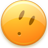 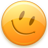 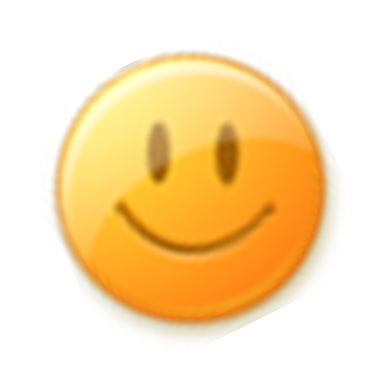 Нарисуй настроение
Домашнее задание
1. Напишите сказку о том, как в страну Лингвинию попали служебные слова.
2. Составьте план действий (алгоритм) на тему: «Как отличить служебные части речи от самостоятельных».
3. Упражнение №284
Спасибо за внимание!
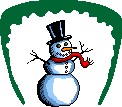